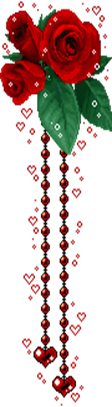 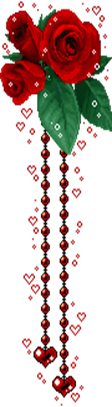 MÔN TOÁN LỚP 5
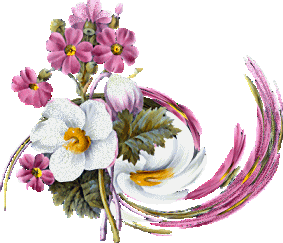 LUYỆN TẬP VỀ TÍNH DIỆN TÍCH (TIẾP THEO)
 ( Trang 104 )
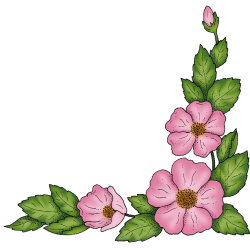 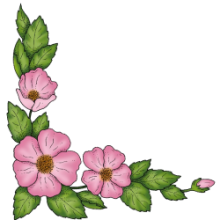 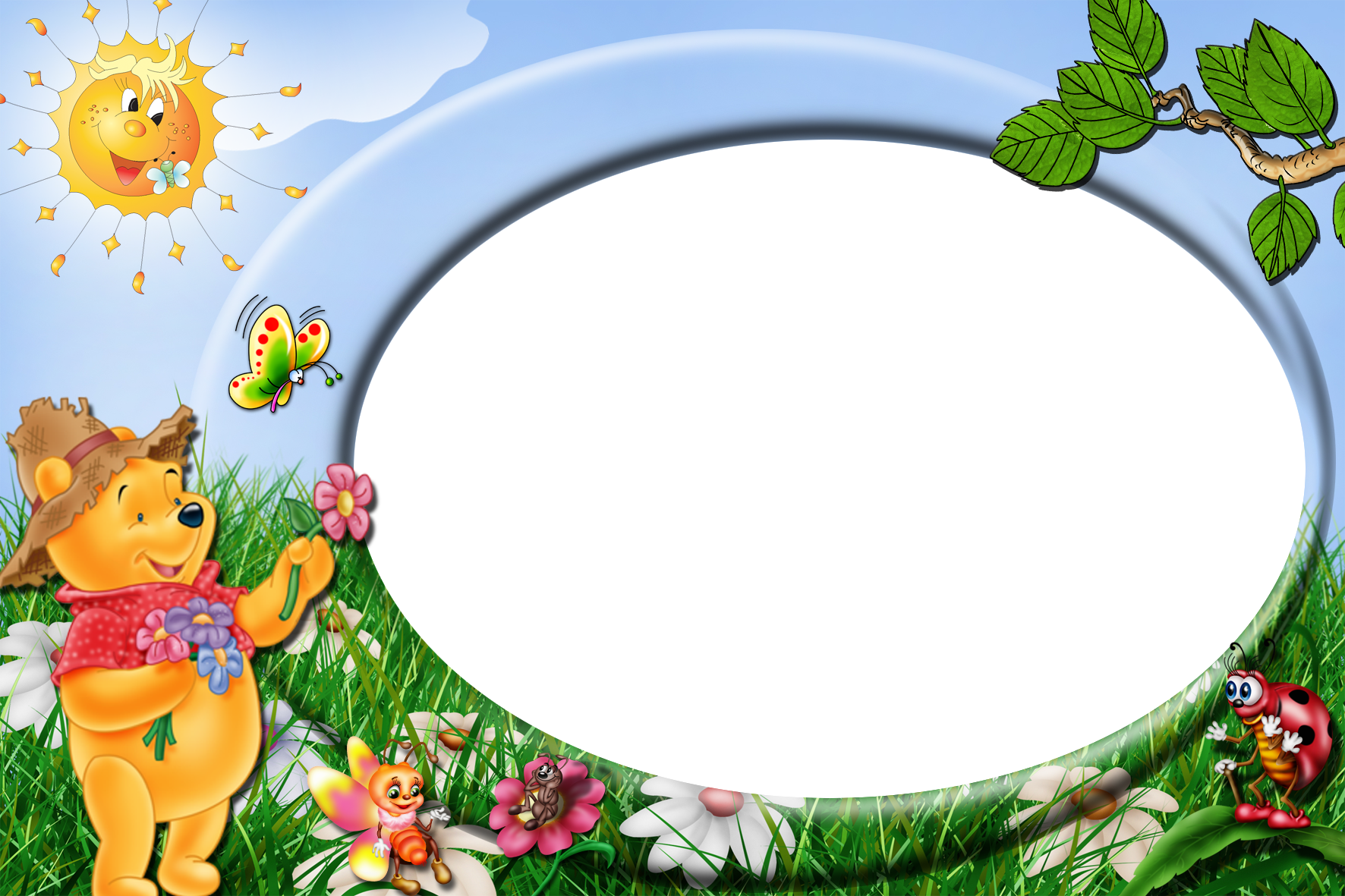 Bài mới
Ví dụ: Một mảnh đất có hình dạng như hình bên. Để tính diện tích mảnh đất đó, ta có thể làm như sau:
B
C
A
D
E
khi đó mảnh đất được chia thành hình thang ABCD và hình tam giác ADE.
	Kẻ các đoạn thẳng BM, EN vuông góc với AD.
a, Nối điểm A với điểm D,
N
M
B
C
N
A
D
M
E
Ví dụ: Một mảnh đất có hình dạng như hình bên. Để tính diện tích mảnh đất đó, ta có thể làm như sau:
b, Đo các khoảng cách trên mặt đất. Giả sử ta có bảng số liệu các kết quả như sau:
30m
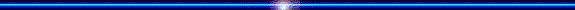 22m
55m
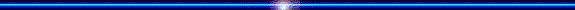 27m
B
C
(55+30) x 22
          2
55 x 27
          2
N
A
D
M
E
Ví dụ 1: Một mảnh đất có hình dạng như hình bên. Để tính diện tích mảnh đất đó, ta có thể làm như sau
c,
2
= 935(m   )
30m
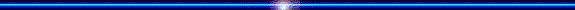 22m
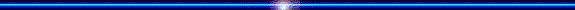 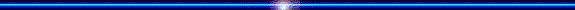 55m
Hình tam giác ADE
= 742,5(m  )
2
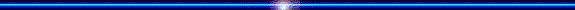 27m
Hình  ABCDE
935 + 742,5
2
= 1677,5 (m   )
Vậy diện tích mảnh đất là 1677,5m2
Ghi nhớ
+ Chia mảnh đất thành các hình đơn giản đã học (Hình tam giác, hình thang, hình chữ nhật, hình vuông,...)
  + Tính số liệu trong các hình vừa được chia.
  + Tính diện tích từng hình.
  + Tính tổng diện tích các hình.
Bài 1: Tính diện tích mảnh đất có hình  dạng như hình vẽ dưới đây, biết:
B
A
E
C
D
G
AD = 63m
AE = 84m
BE = 28m
GC = 30m
28m
84m
BG = BE + EG
mµ:  EG = AD 
nªn: BG  = BE + AD
63m
30m
Bài 1:
Bµi gi¶i: 
    §é dµi c¹nh BG lµ:
          28 + 63 = 91(m)
 DiÖn tÝch h×nh thang ABGD lµ:
    (63 + 91) x 84 : 2 = 6468 (m2)
      DiÖn tÝch tam gi¸c BGC lµ: 
          91 x 30 : 2 = 1365 (m2)
      DiÖn tÝch m¶nh ®Êt lµ:
          1365 + 6468 = 7833 (m2)
                  §¸p sè: 7833 m2
DIỆN TÍCH MẢNH ĐẤT
DT 
Hình thang ABGD
DT 
tam giác BGC
Bài 2: Tính diện tích mảnh đất có hình dạng như hình vẽ dưới đây, biết:
BM = 20,8m
CN = 38m
AM = 24,5m
C
MN = 37,4m
B
38m
ND = 25,3m
20,8m
A
D
37,4m
25,3m
24,5m
M
N
C
B
38m
20,8 m
A
D
37,4m
25,3m
24,5m
Giải
Bài 2:
Diện tích hình tam giác ABM là:
24,5 x 20,8 : 2 = 254,8 (m2)
Diện tích hình tam giác CND là:
25,3 x 38 : 2 = 480,7 (m2)
Diện tích hình thang MBCN là:
(20,8 + 38) x 37,4 : 2 =1099,56(m2)
N
M
Diện tích mảnh đất:
254,8 + 480,7 + 1099,56 = 1835,06 (m2)
Đáp số: 1835,06m2